Проблемы развития книжной розницы в России
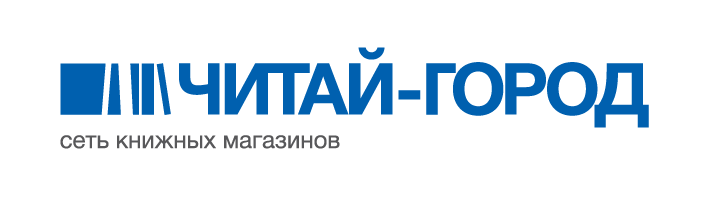 Объединённая розничная сеть «Читай-город – Буквоед»
85 магазинов открыто 

32 новых города РФ

2-е место в Европе по количеству магазинов

500-й магазин откроем до конца года
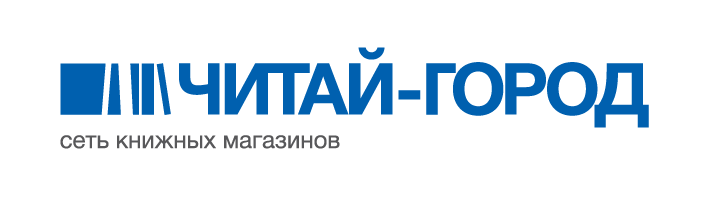 Сохранены флагманские магазины
Выиграли открытые торги
Братсккниги 700 м
Кузбасскниги (г. Кемерово) 1100 м




Магазин в Воронеже закрыт, несмотря на все письма от РКС
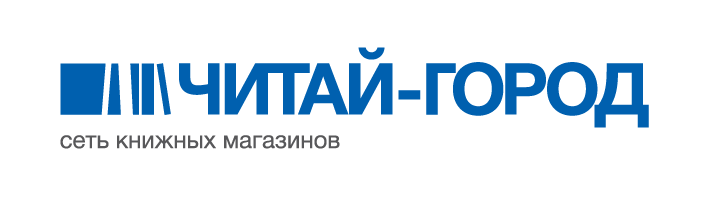 Всё хорошо!
В Великобритании 
«Children’s book boom» рост детских книг +16%

Рост всех книг 
+7-7,5% в Великобритании и США

E-book падает
Великобритания -17%, США -18,7%
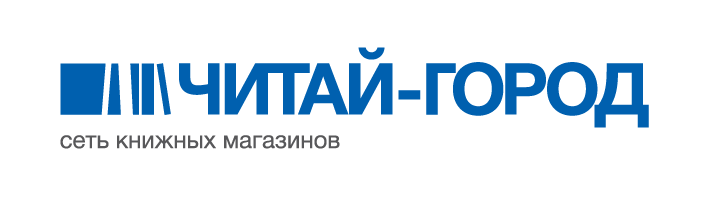 Выводы
Дети читают книги

Печатные книги растут

Электронные книги падают
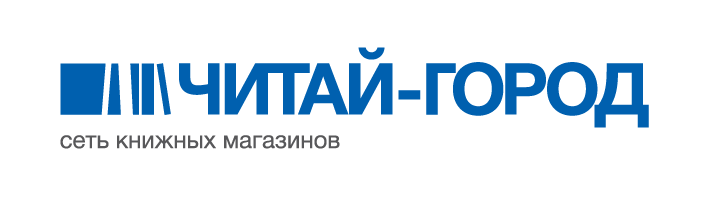 Проблемы  и факторы общего характера в РФ
Низкий спрос в экономике, низкая инфляция

Следствие
рост близкий к 0, при этом инфляционные ожидания остаются высокими

Опережающий рост затрат
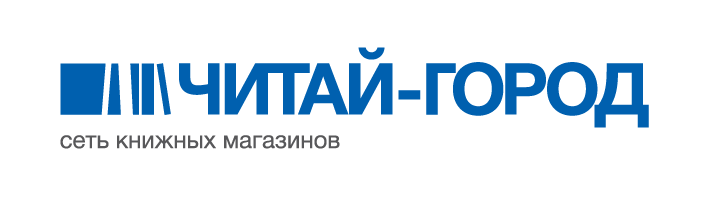 Проблемы  и факторы общего характера в РФ
Перспектива 
потеря рентабельности и банкротства в ритейле

Альтернатива 
максимальная эффективность операций закрытие неперспективных точек 
автоматизация и сокращение персонала
повышение производительности
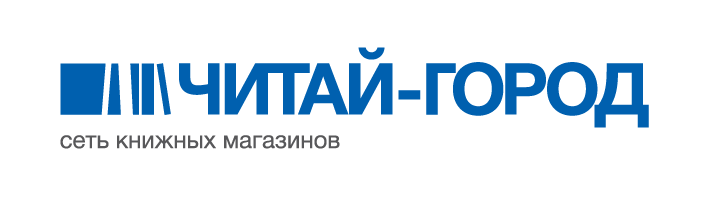 Проблемы  и факторы общего характера в мире
Перестройка ритейла 
при перемещении части продаж в on-line

Одни операторы сокращаются, другие растут
WH Smith – рост акций на 22%
Barnes&Noble – падение акций на 32,8%
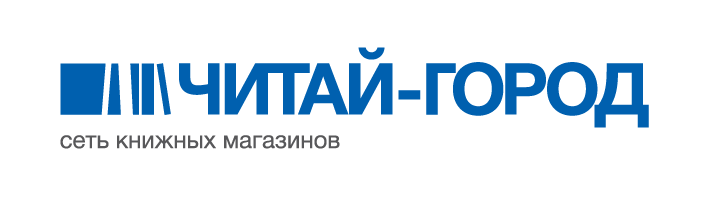 Проблемы  и факторы общего характера в мире
Задача
адаптация на быстроменяющемся рынке
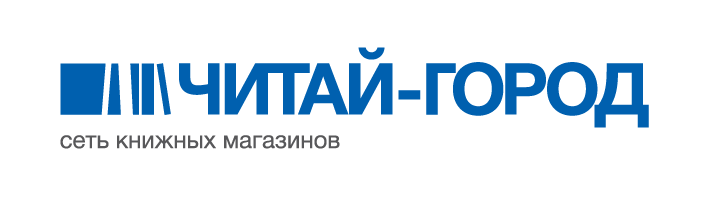 Omnichannel
Главная тема года в ритейле
покупка AMAZON сети Whole Foods за ~14 млрд $, 
перспектива развития рынка очевидна

ОРС
стремительно растёт наш интернет-магазин
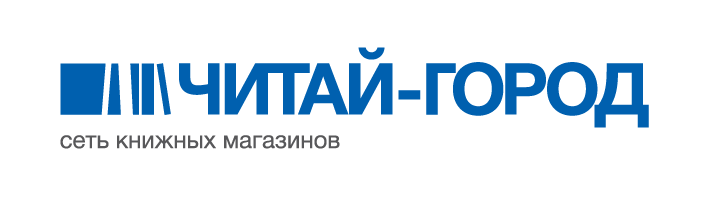 Оффлайн
Онлайн
2020
В 2015 году GfK провела исследование рынка онлайн-ритейла в Германии 
и сделала прогноз по его развитию на ближайшее десятилетие. Согласно прогнозу, темпы роста онлайн ритейла значительно снизятся к 2020 и войдут в норму.

Это значит, что всего лишь через 5-10 лет онлайн-ритейл перестанет быть ключевым драйвером роста розничной торговли. К этому времени на развитых рынках онлайн и оффлайн сегменты достигнут определенного эквилибриума.
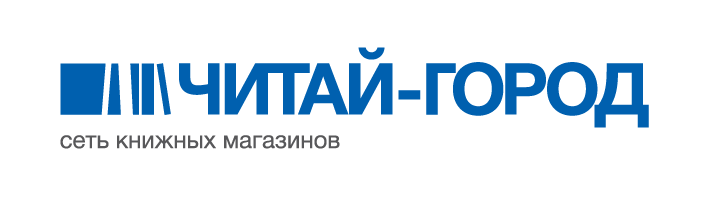 Проблемы книжной розницы
Маленький рынок
низкая привлекательность для участников (предпринимателей, сотрудников) и инвесторов, ограничения по выбору площадок

Нет специалистов 
в РФ системно не готовят специалистов для ритейла
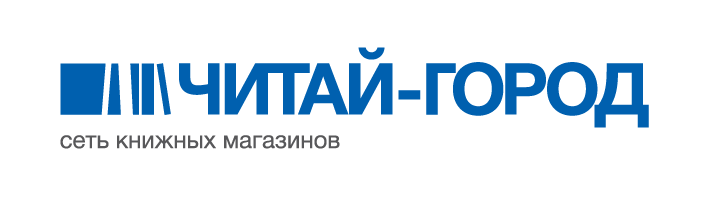 Проблемы книжной розницы
Низкая компетентность  управления

Низкая оцифрованность и прозрачность 
(свойственные в целом и ритейлу, и экономике)

Закредитованность и неликвидный товар
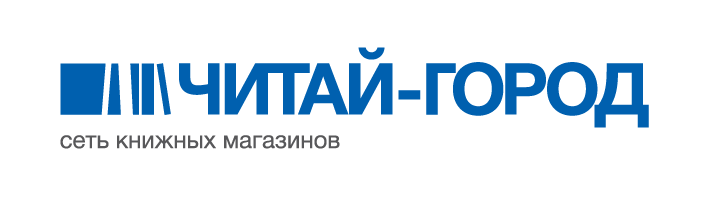 Итог
Плохо простроенный относительно мелкий бизнес без реальных активов, непривлекательный для инвестиций и кредитования, с сомнительными перспективами
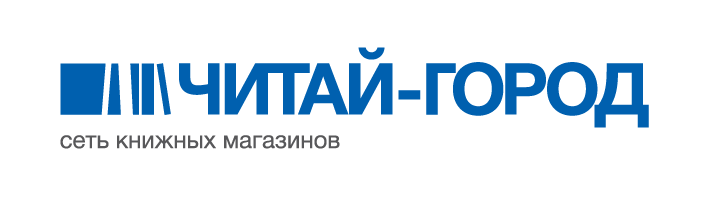 Что нам поможет?
Печатная книга оказалась устойчива 
к подрывным инновациям

Офф-лайн рител смыкается с он-лайн ритейлом в Omnichannel

в РФ началось восстановление кредитования

Потенциал развития на рынке пока не исчерпан
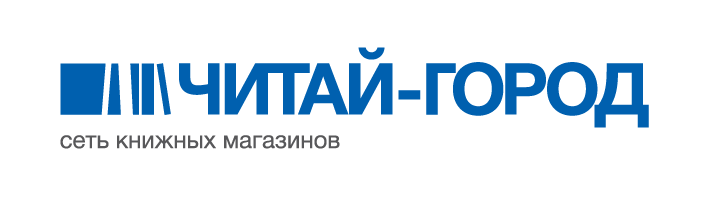 Конкуренция?Консолидация?Кооперация?
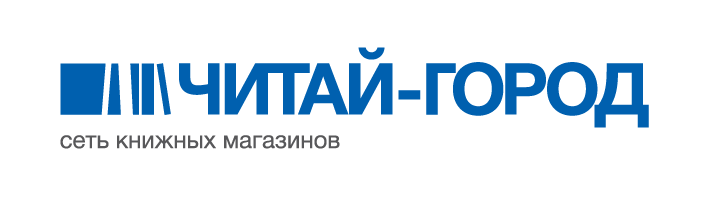